Giáo ánPhát triển thẩm mỹ
Chủ đề: Gia đình
Hoạt động: Giáo dục âm nhạc
Đề tài: Cảm thụ âm nhạc
Đối tượng : 3 - 4 tuổi
Người dạy : Khúc Thị Tuyết
Đơn vị: Trường mầm non Hoài Thượng
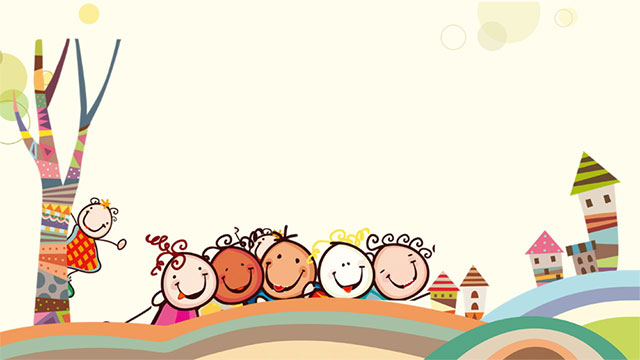 GÂY HỨNG THÚ
“ Vũ điệu vui nhộn”
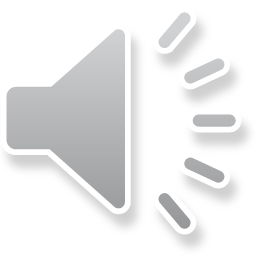 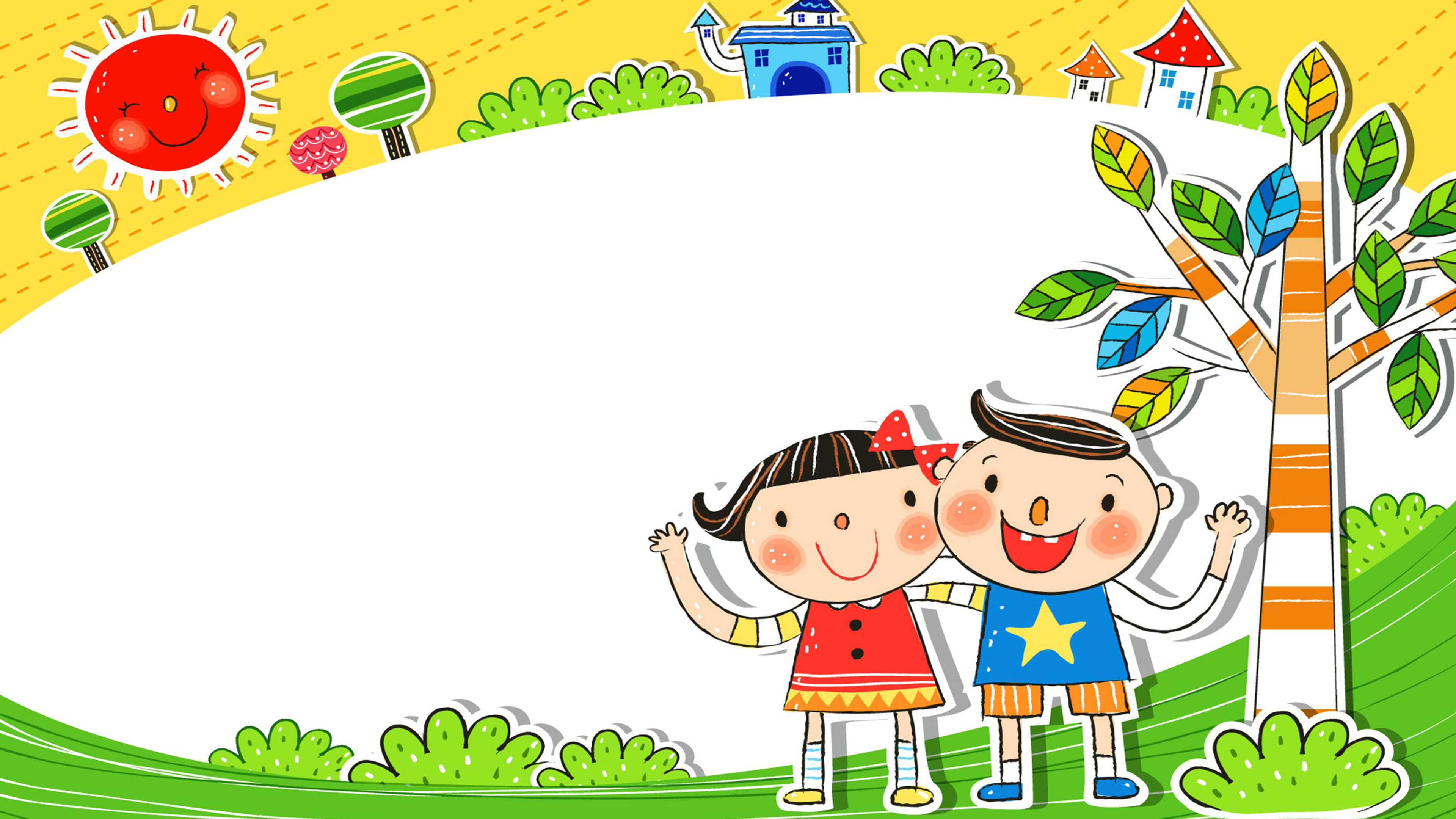 NGHE GIAI ĐIỆU
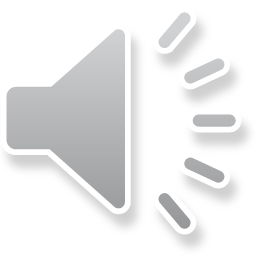 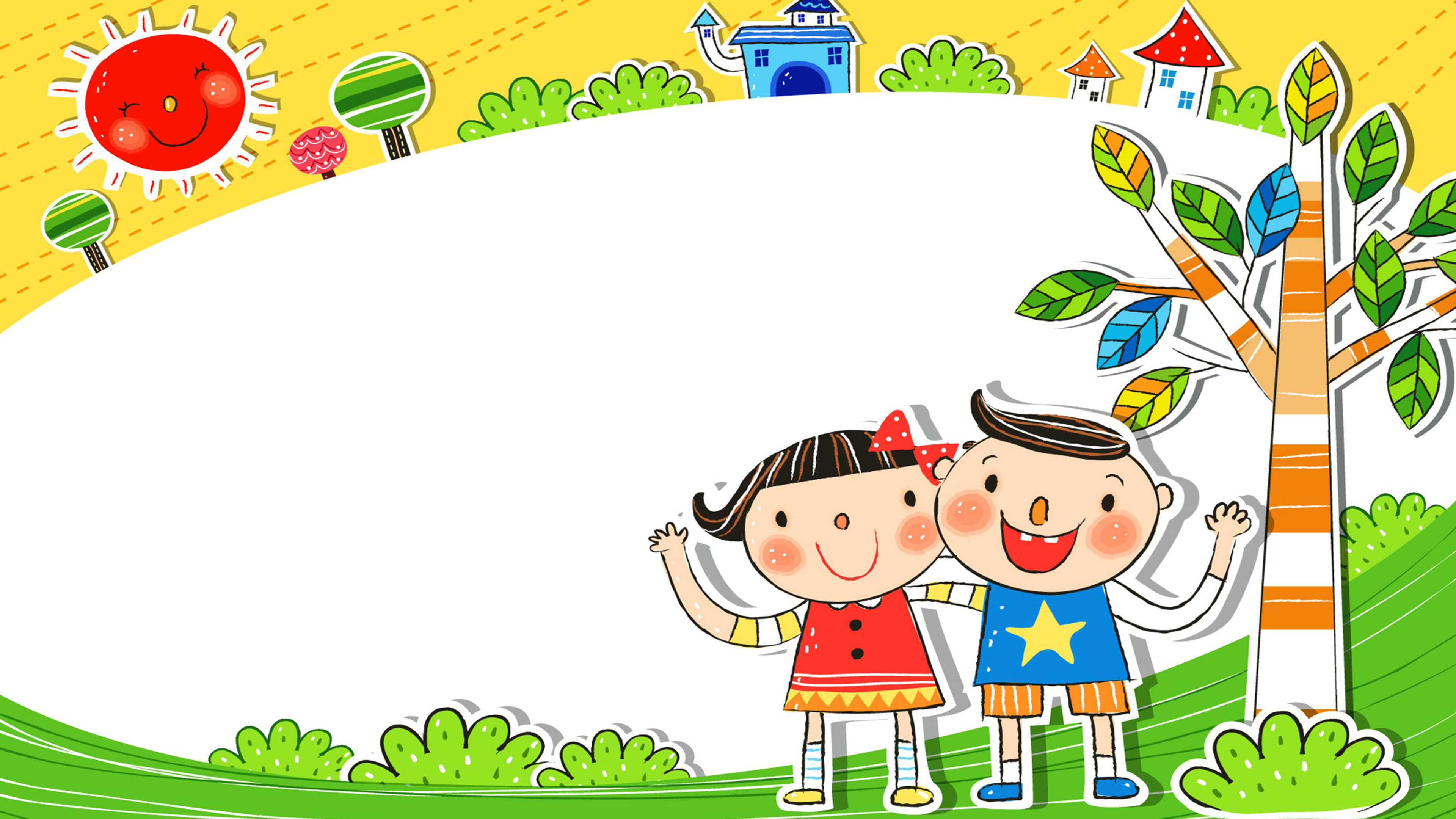 Vận động nối tiếp + hát
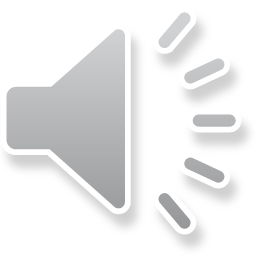 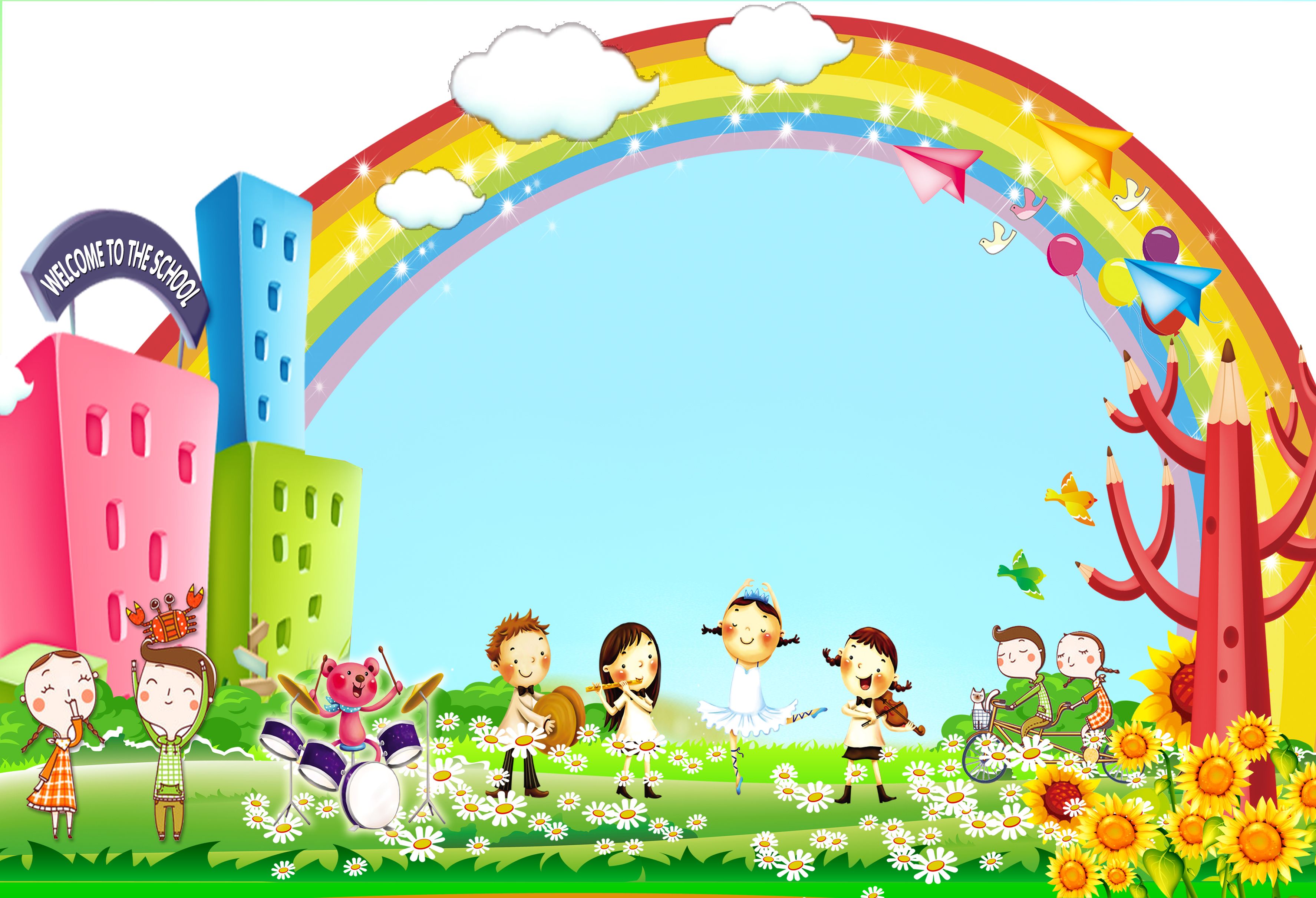 NGHE HÁT
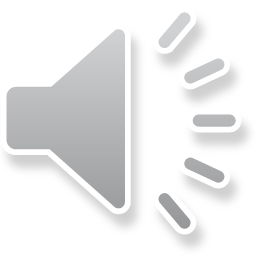 KẾT THÚC